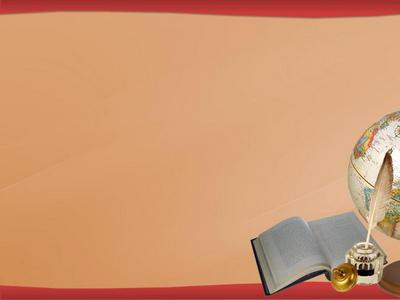 Бабій Ігор Васильвич
Вчитель історії Скалатської загальноосвітньої школи I-III ступенів Підволочиського  району 
                                                                          Вчитель першої категорії
                                                                                 Стаж роботи – 17 років
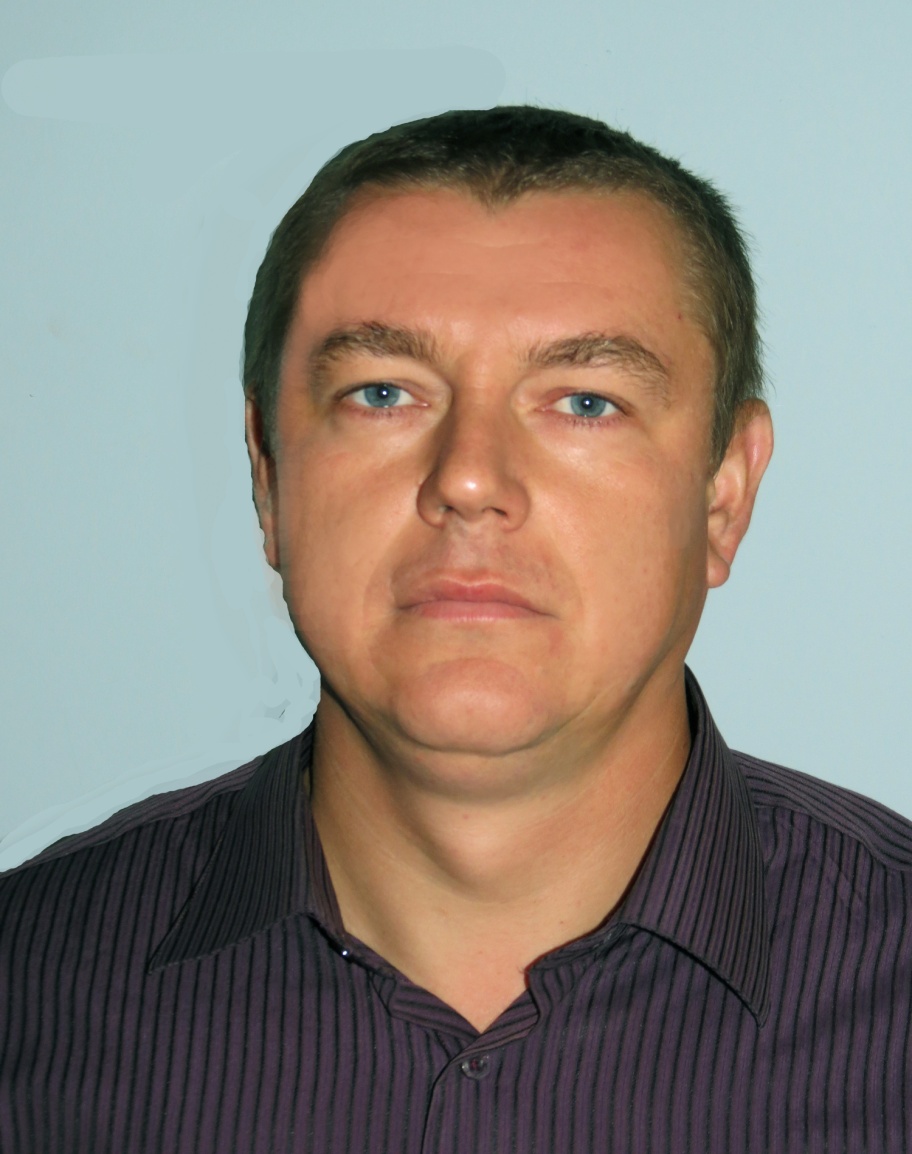 Стаж роботи  класного керівника – 15 років
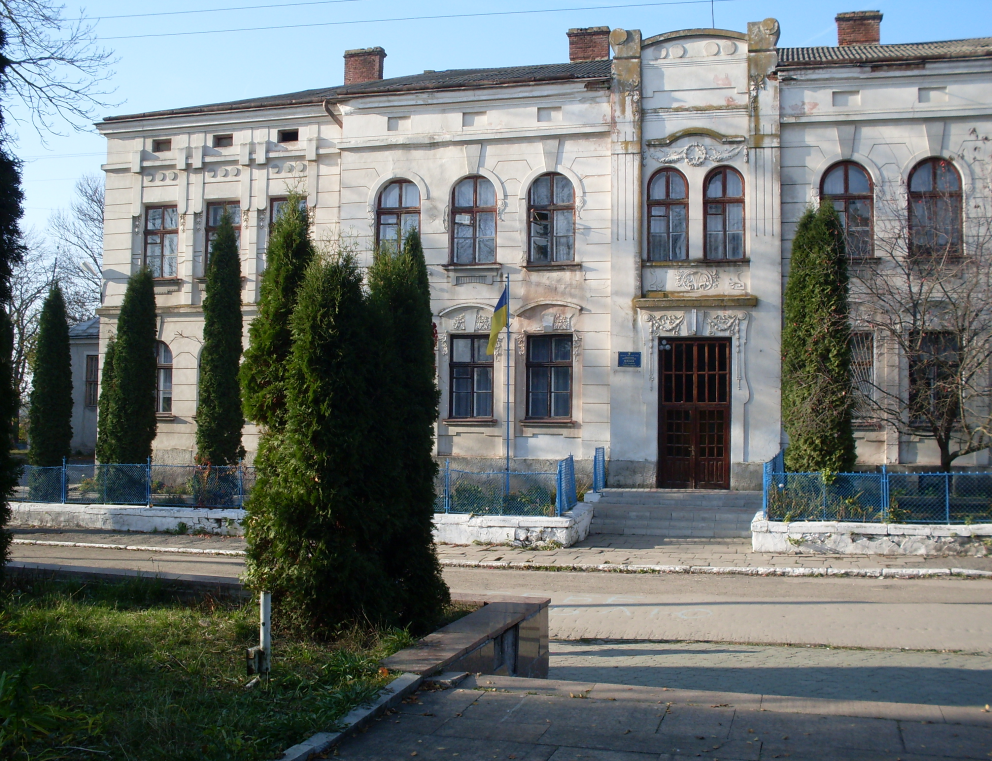 М і й 9-Б
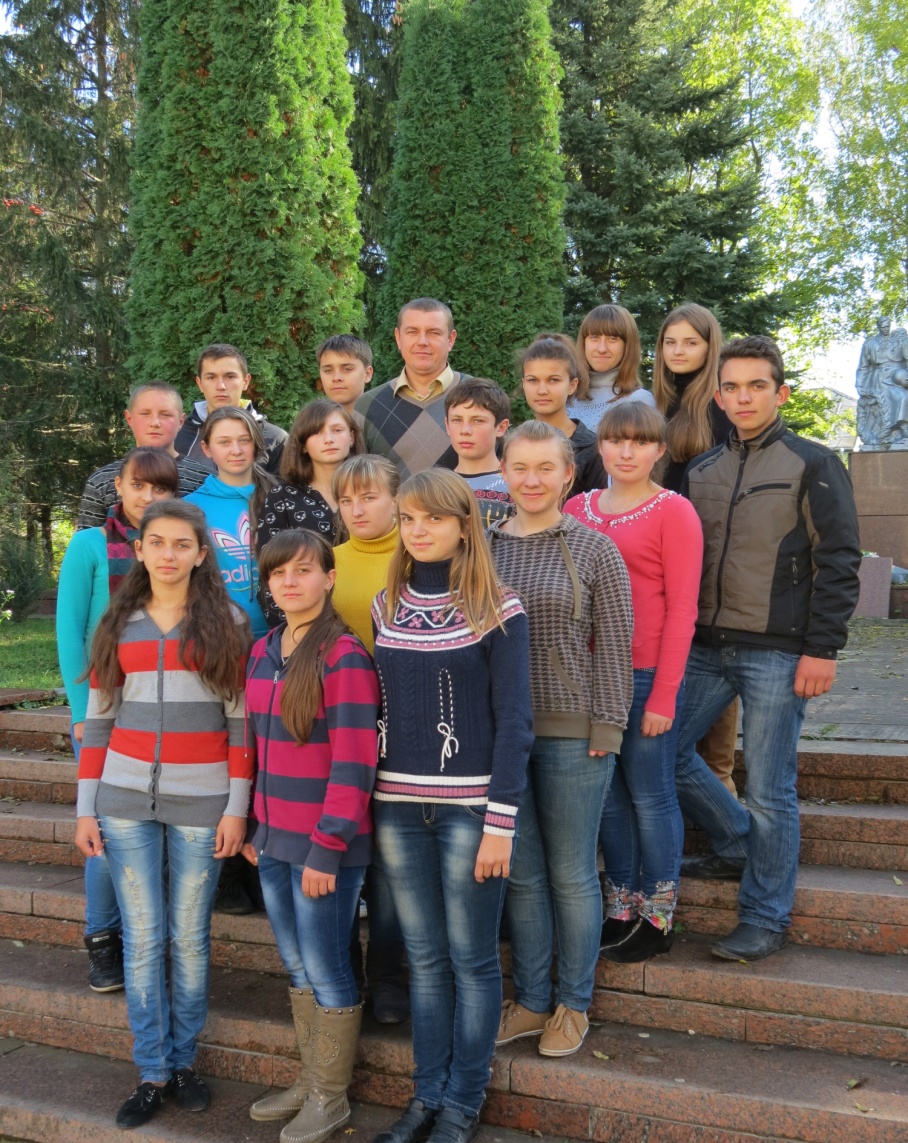 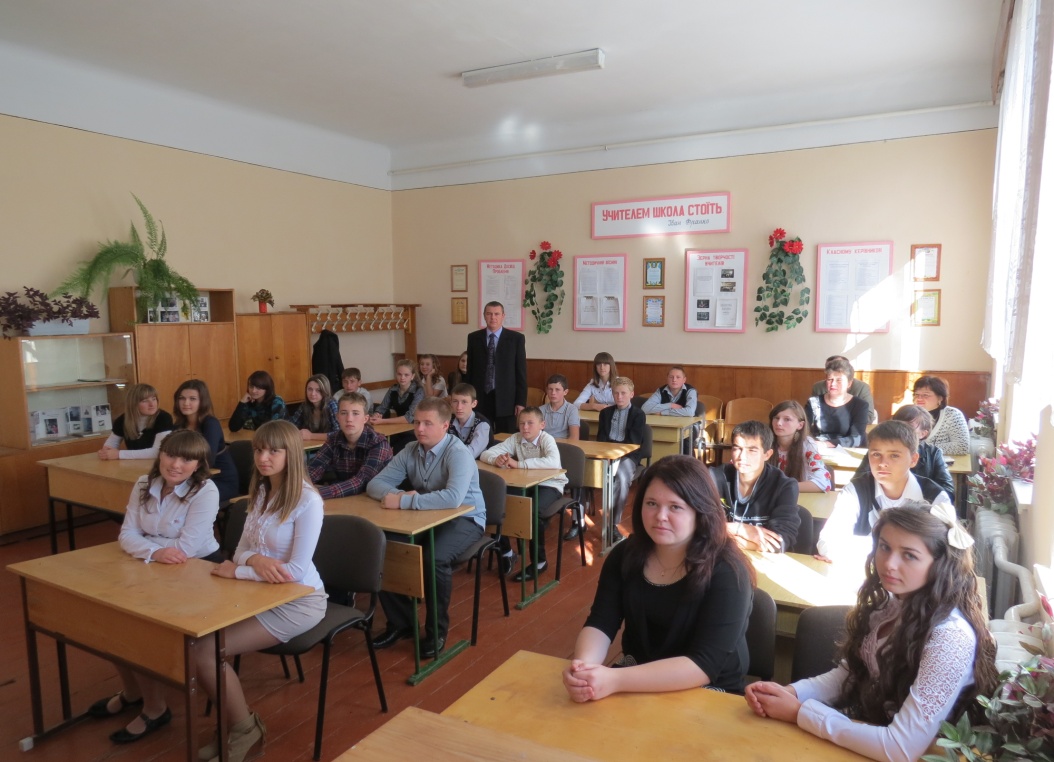 Моє педагогічне 
кредо
Бути разом з дітьми і   не критись межею,
Жити тільки для них – моя доля така. 
Доторкнутися серцем, усміхнутись душею,
І горіти – не тліти, від дзвінка до дзвінка…
Проблема,над якою працюю
Формування в учнів гуманістичного світогляду, суспільно-ціннісних орієнтирів, утвердження загальнолюдських морально-етичних норм
Завдання моєї виховної діяльності
виховувати  високі моральні чесноти у підростаючого покоління, формувати український менталітет на основі відродження національних традицій свого народу;
 створення  атмосфери  емоційної   захищеності, взаєморозуміння, доброзичливості, належних умов для морально-духовного становлення особистості;
формувати в дитини вміння володіти собою, повноцінно розвиватися фізично, вести здоровий спосіб життя ;
 виховувати толерантність у стосунках з людьми, в сім’ї, школі, в інших соціальних інституціях ;
 вчити особистість креативно мислити, бути ерудованими,формувати  щодень свою життєву компетентність.
Виховна діяльність – це процес формування особистості як людини, як професіонала, як патріота своєї держави
Особистість учня
Виховне середовище - це чинники, які впливають на формування особистості .
Родина
Церква
ЗМІ, 
    телебачення, 
інтернет
УЧЕНЬ
Соціальне 
середовище
Спортивні секції,
 гуртки
Друзі,
 вулиця
Форми моєї виховної діяльності
Усні журнали
Духовні діалоги
Ток-шоу
Поетична свіча
Тренінги
Родинні свята
Вечори-зустрічі
Прес-конференції
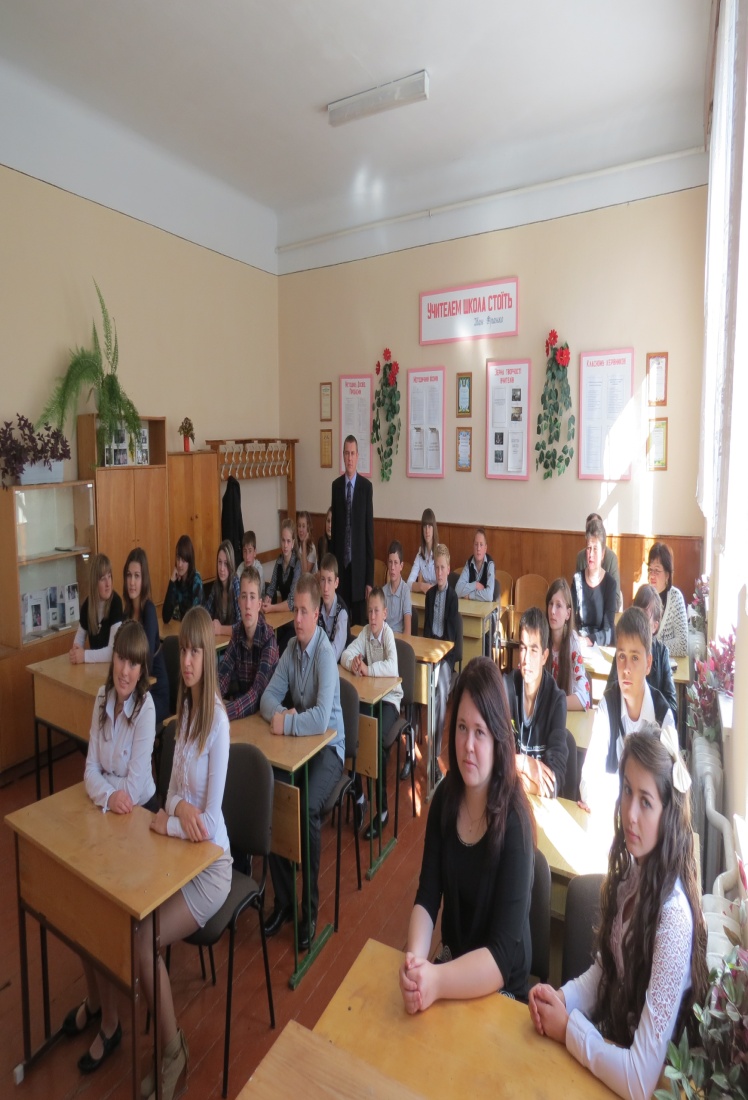 Трудовий десант
Спортивні змагання
Колективні творчі справи
Круглі столи
Години спілкування
Бесіди
Проекти
Інтернет-форуми
Волонтерство
Агітбригади
Структура самоврядування
Староста
Паламар Василина
Заступник старости
Гончарик Олена
Голови секторів
Навчальний
Мозіль Юлія
Прес-центр
Якубець Юрій
Трудовий
Потерайко Богдан
Культурно – массовий
Хом’як Оксана
Спортивно– массовий
Федун Володя
Волонтери
Голик Юрій
Члени секторів
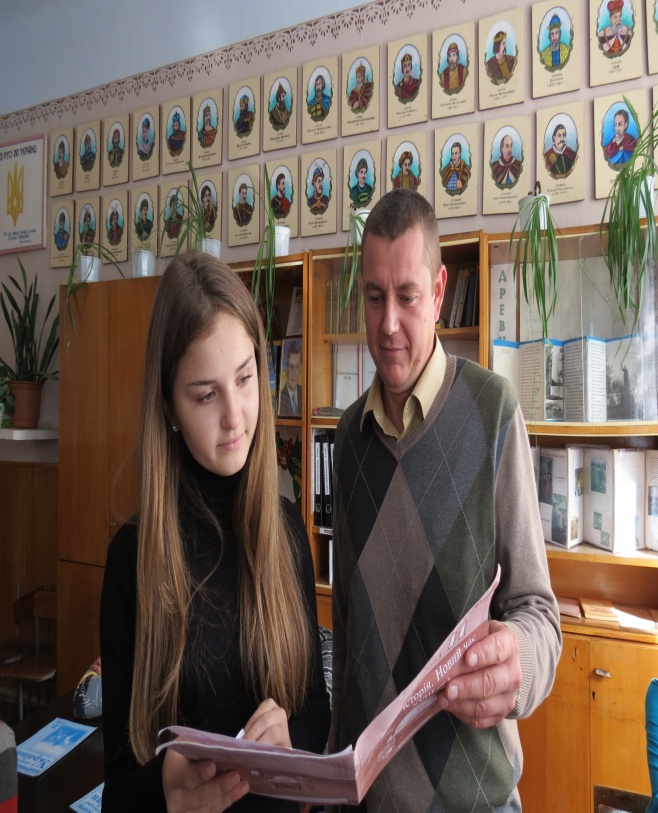 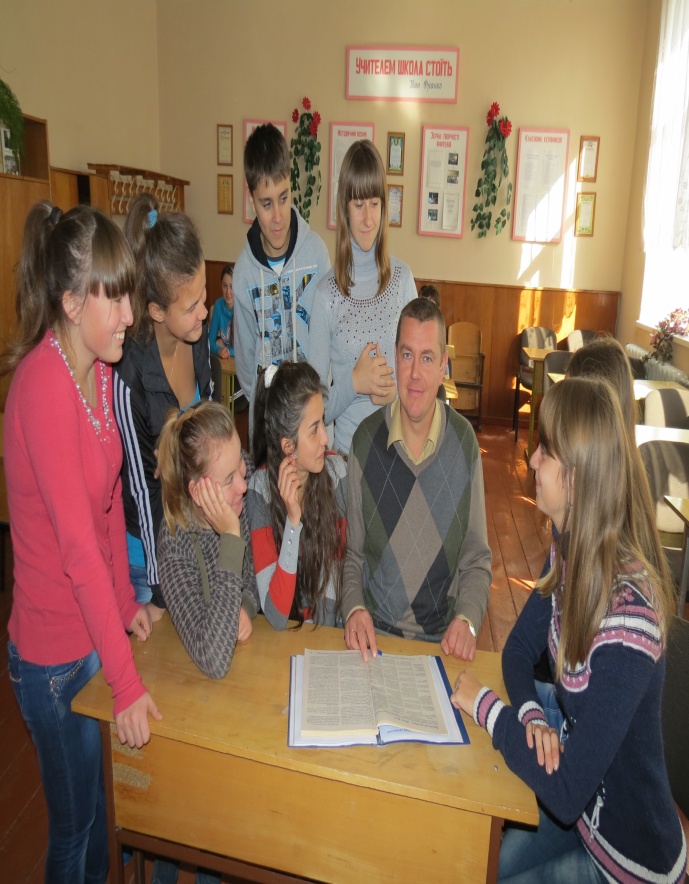 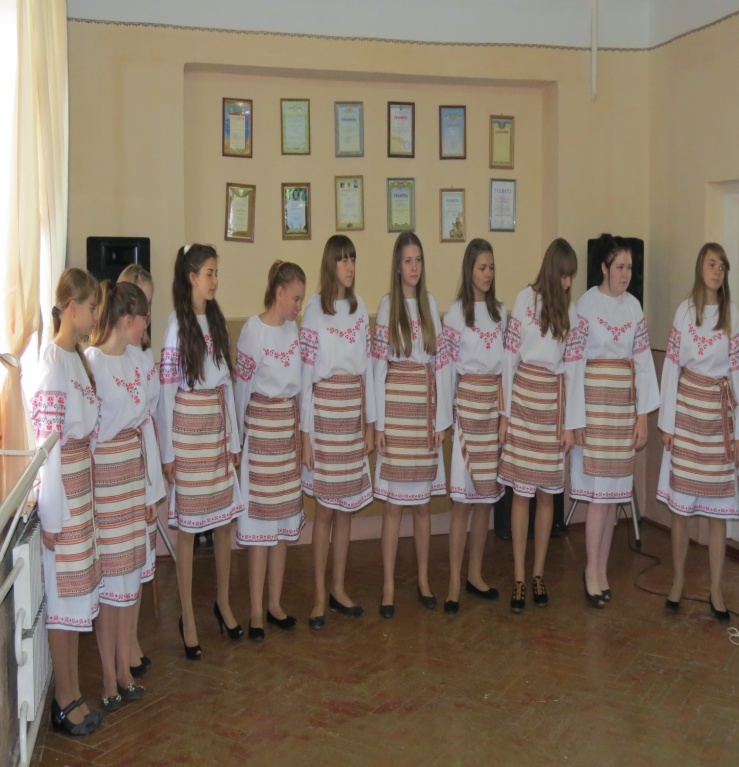 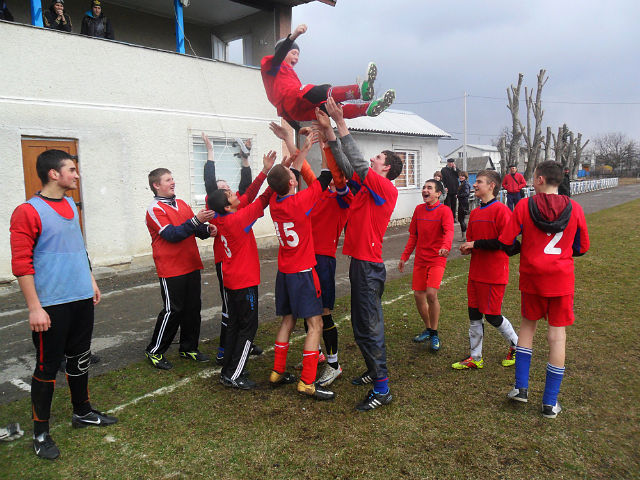 Організація співпраці з батьками
Обмінюємось досвідом
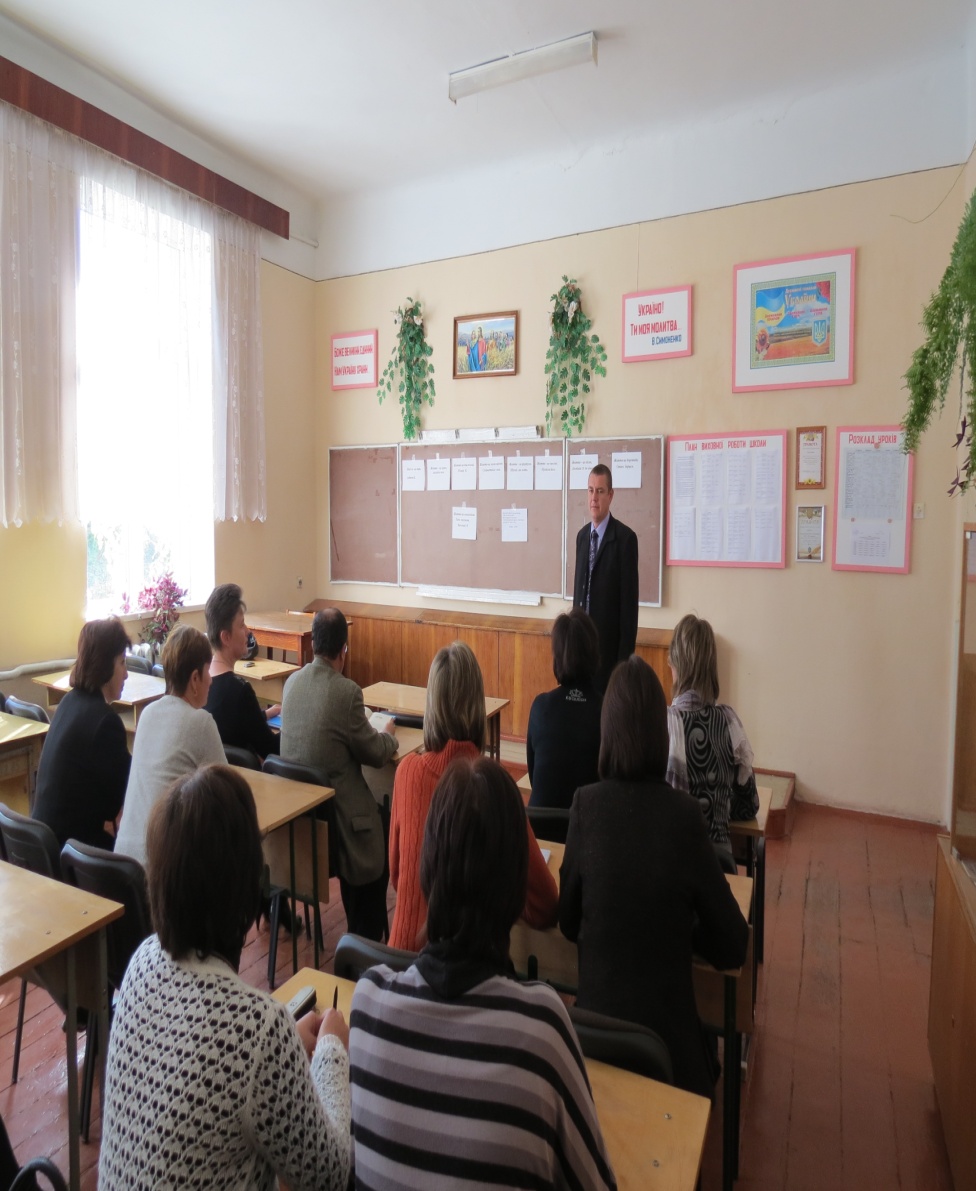 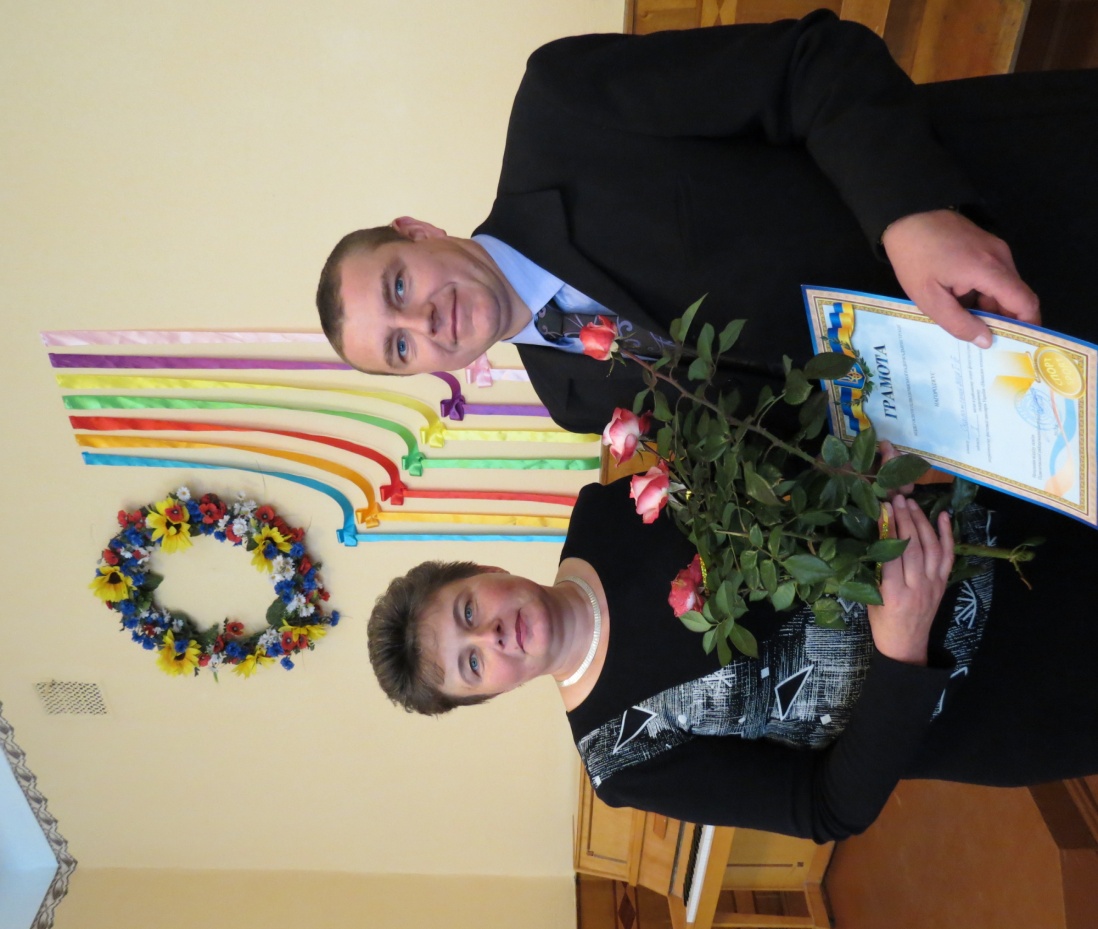 Люби і знай свій рідний край
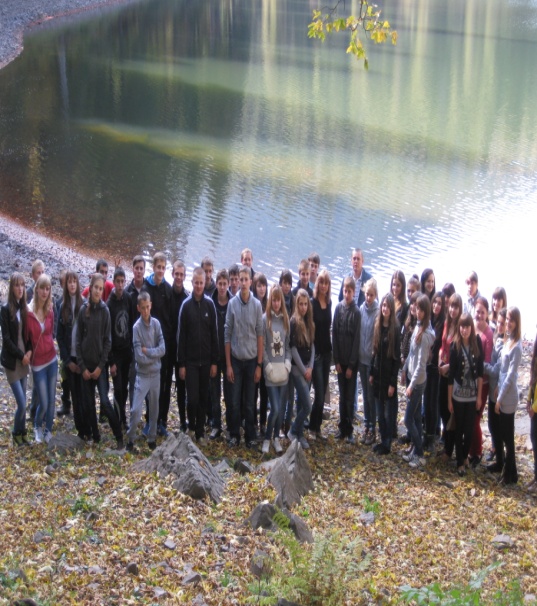 З метою виховання поваги та любові до рідного краю, культури свого народу, його звичаїв та традицій, шанування історично-культурних цінностей я з моїми вихованцями ось уже п’ятий  рік працюю над проектом “ Люби і знай свій рідний край ”.
         Ми мандруємо мальовничими куточками нашої Батьківщини, знайомимось з її дивовижними краєвидами , історичними та культурними пам’ятками .
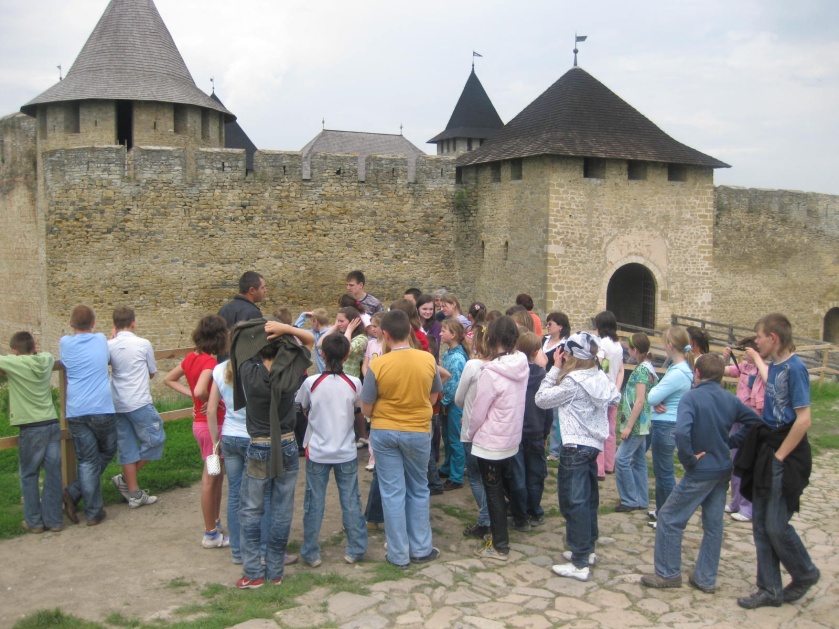 Люблю я ті міста і села,
Де український нарід мій –
Бо там душа моя весела
Повна посвяти і надій.
  Землі тій, Боже, щастя дай,
Бо це мій любий рідний край.
ПЕЧЕРА«КРИШТАЛЕВА»  
СЕЛО КРИВЧЕ
ВУЛИЦЯМИ ЛЬВОВА
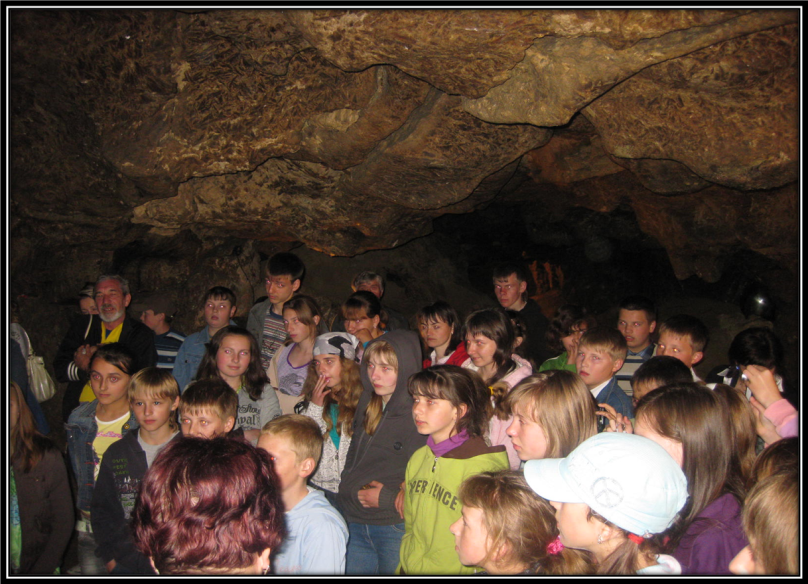 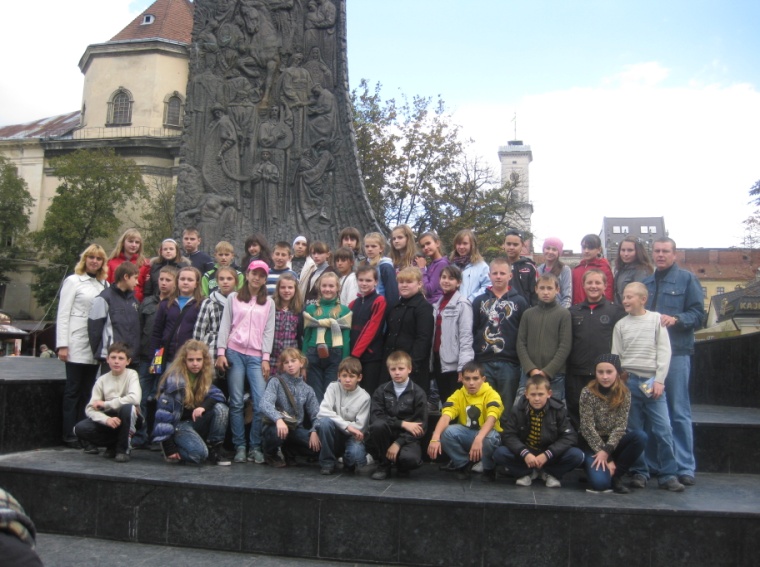 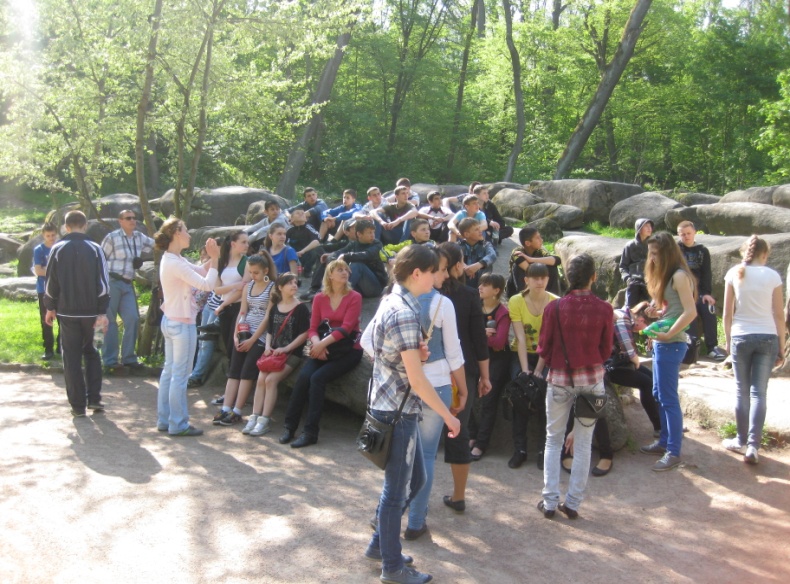 ПАРК « СОФІЇВКА»
ВУЛИЦЯМИ ДРЕВНЬОГО 
КАМ'ЯНЦЯ
НА ТАРАСОВІЙ МОГИЛІ
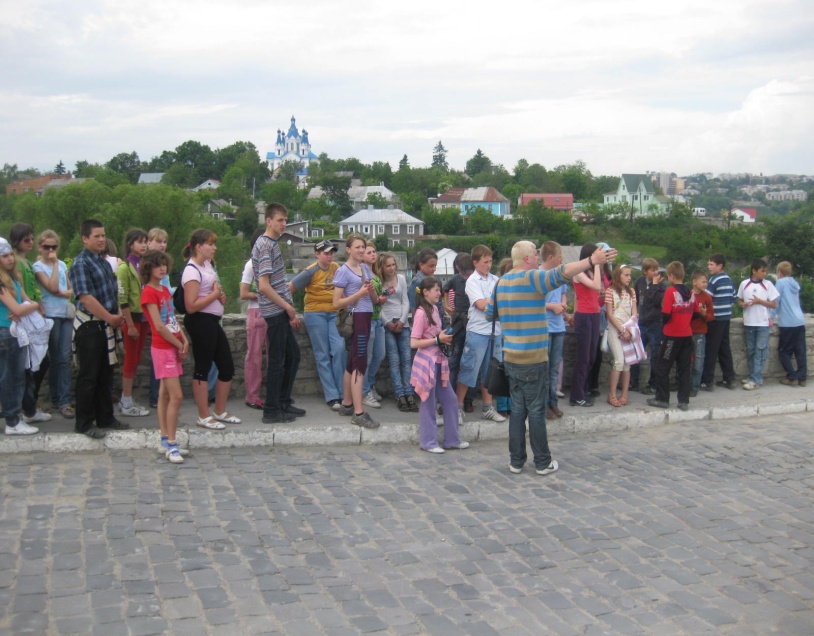 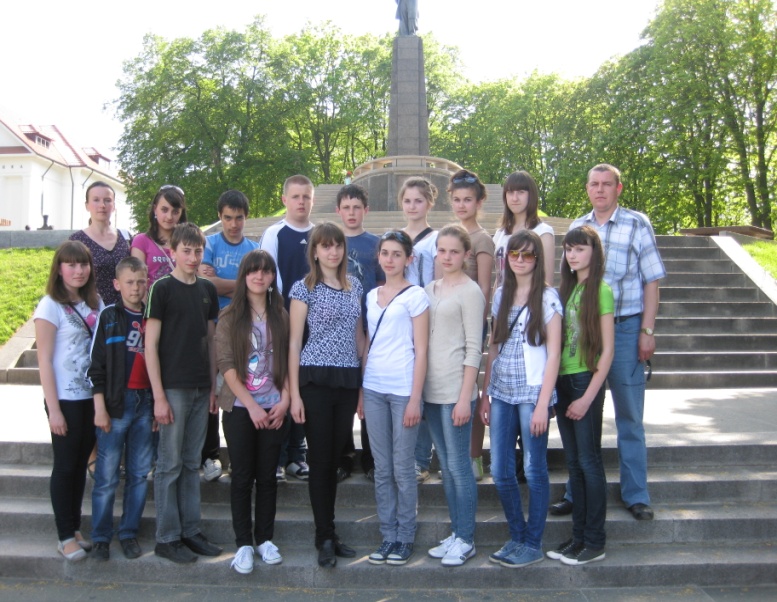 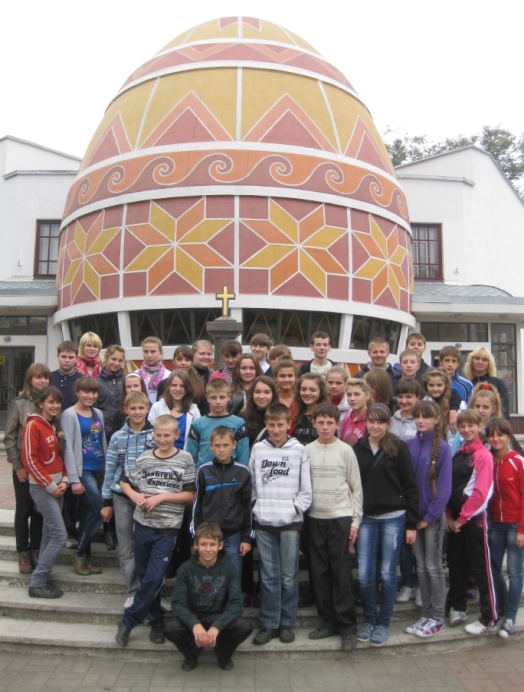 Мукачівський замок
Коломия
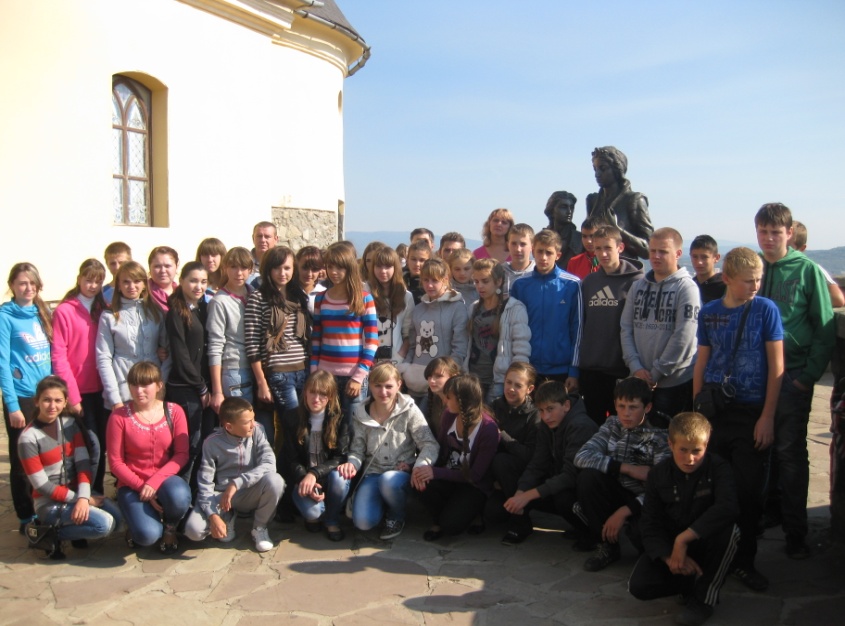 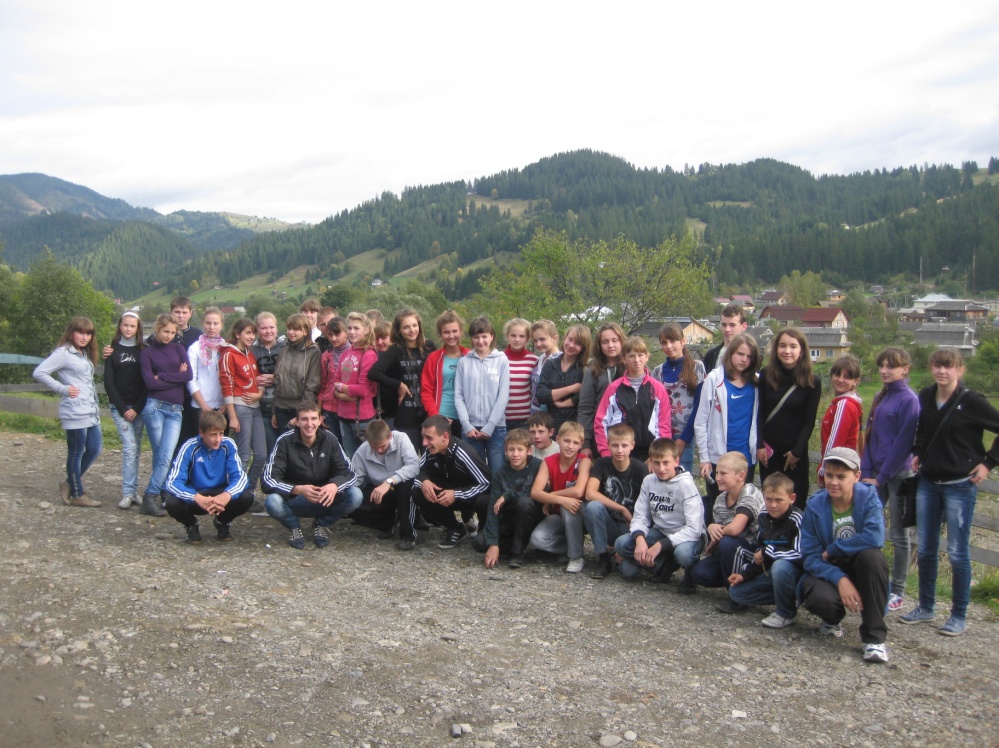 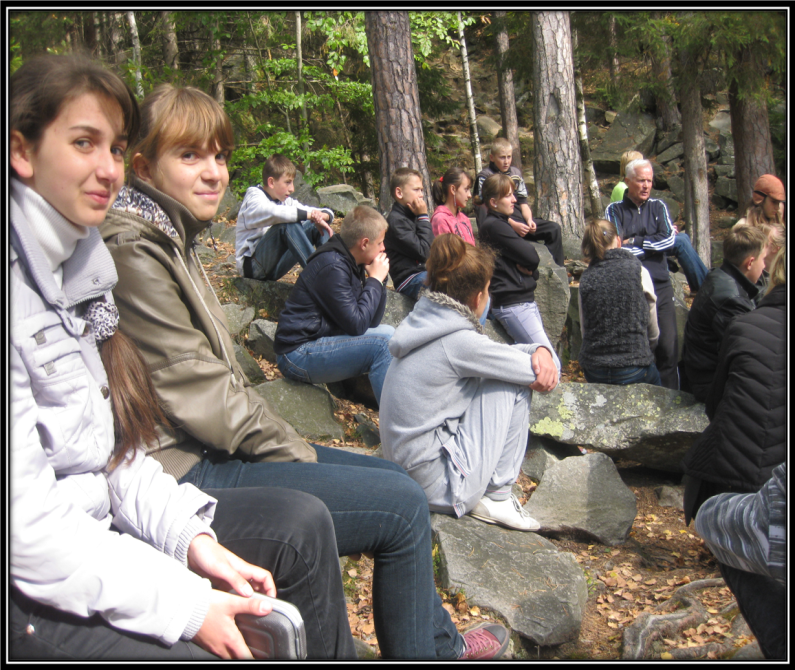 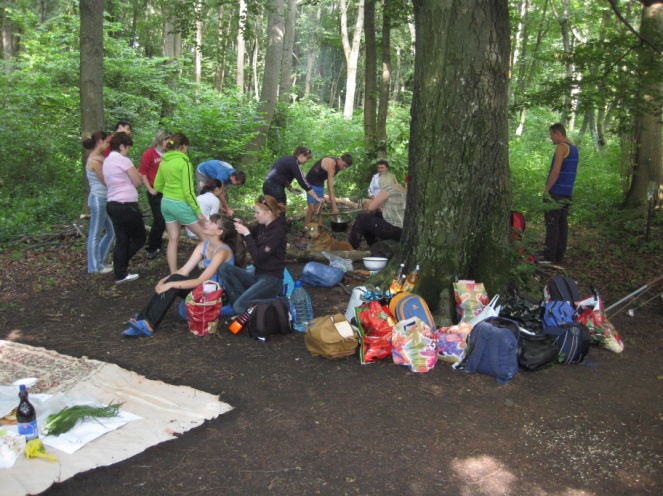 Українські Карпати
На гірському привалі
Стежками Довбуша
Якими я хочу бачити своїх учнів:
        Людиною,  в житті якої переважають мотиви самовдосконалення;
	Людиною, що зберігає інтерес до пізнання світу протягом усього життя;
	Людиною вільною, яка усвідомлює свої обов’язки і визнає права інших людей з їхніми переконаннями та віросповіданнями;
	Людиною, що знає свій родовід, малу і велику батьківщину, поважає і шанує звичаї і традиції предків;
	Людиною, в основі вчинків якої переважають добро,милосердя,великодушність, щирість і порядність.